Отбор элементов массива по условию
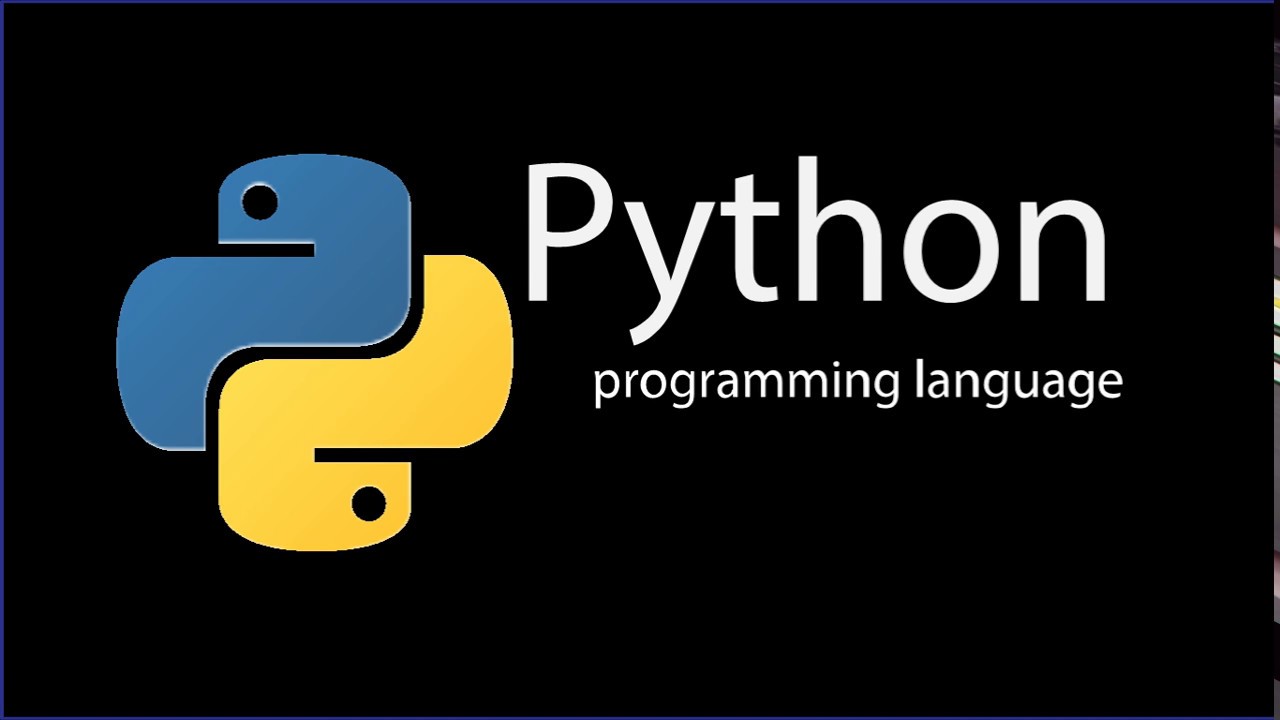 ?
Какие элементы выбираем?
Отбор нужных элементов
Задача. Отобрать элементы массива A, удовлетворяющие некоторому условию, в массив B.
Простое решение:
B = []
сделать для i от 0 до N-1
  если условие выполняется для A[i] то
    добавить A[i] к массиву B
B = []
for x in A:
  if x % 2 == 0:
    B.append(x)
добавить x в конец массива B
Отбор нужных элементов
Задача. Отобрать элементы массива A, удовлетворяющие некоторому условию, в массив B.
Решение в стиле Python:
перебрать все элементы A
B = [ x for x in A ] 
                 if x % 2 == 0  ]
если x – чётное число
Особенности работы со списками
A = [1, 2, 3]
B = A
A
[0, 2, 3]
A
[1, 2, 3]
B
B
A[0] = 0
A = [1, 2, 3]
B = A[:]
копия массива A
A
[0, 2, 3]
B
[1, 2, 3]
A
[1, 2, 3]
A[0] = 0
B
[1, 2, 3]
!
Влияет на C и D!
Копирование списков
«Поверхностное» копирование:
import copy
A = [1, 2, 3]
B = copy.copy(A)
A
A
A
C
C
[1,2,3]
[A,B]
[1,2,3]
[A,B]
[1,2,3]
[1,2,3]
B
[4,5,6]
[4,5,6]
B
[4,5,6]
B
D
D
[A,B]
[4,5,6]
[,]
A = [1, 2, 3]
B = [4, 5, 6]
C = [A, B]
D = copy.copy(C)
C[0][0] = 0
0
A
«Глубокое» копирование:
D = copy.deepcopy(C)
Спасибо за внимание!